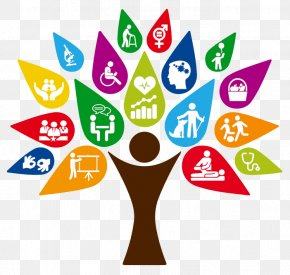 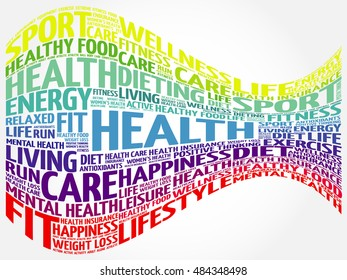 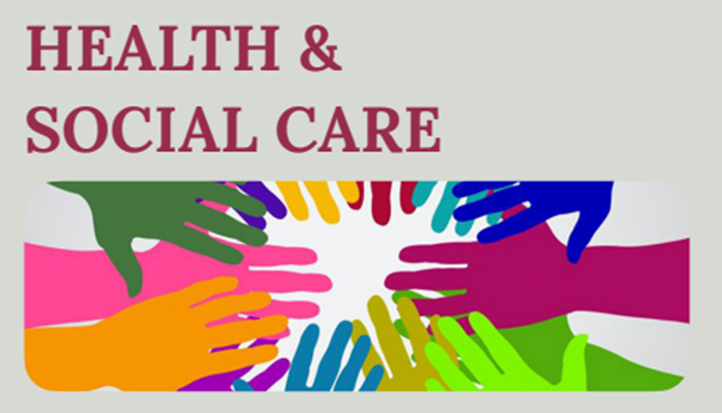 Summer preparation for Health and Social Care
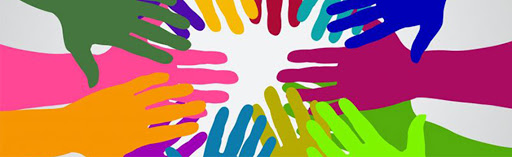 Health and Social Care in the media
Health and Social Care is everywhere, so you’ll be able to see aspects of it in all forms of media.
You may find watching some of the following titles showing people working in Health and Social Care useful
One Born Every minute
24 hours in A&E
Stacey Dooley on the Psych ward and Back on the Psych ward follow the link below
https://www.google.co.uk/url?sa=t&rct=j&q=&esrc=s&source=video&cd=&cad=rja&uact=8&ved=2ahUKEwj_uq7s9q3xAhUaCWMBHVdKDzAQtwJ6BAgEEAI&url=https%3A%2F%2Fwww.bbc.co.uk%2Fiplayer%2Fepisodes%2Fb048vy8l%2Fstacey-dooley&usg=AOvVaw39yM0M32mjXYDUq3UYQpom
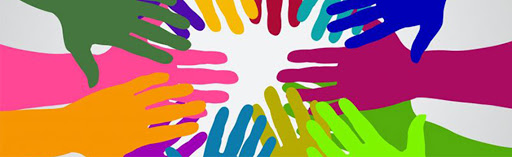 Research
During your course you will need to research topics for your coursework. Try these research tasks.
Research the preventative and health education services provided by your GPs surgery.
Choose a specialist organisation or agency that provides specific advice and support for people cared for in a health and social care setting. Find out their aims, objectives and the key activities of the organisation. Eg. Age UK, Mind, Alzheimer's society, The Prince’s trust, the NSPCC. There are many more !